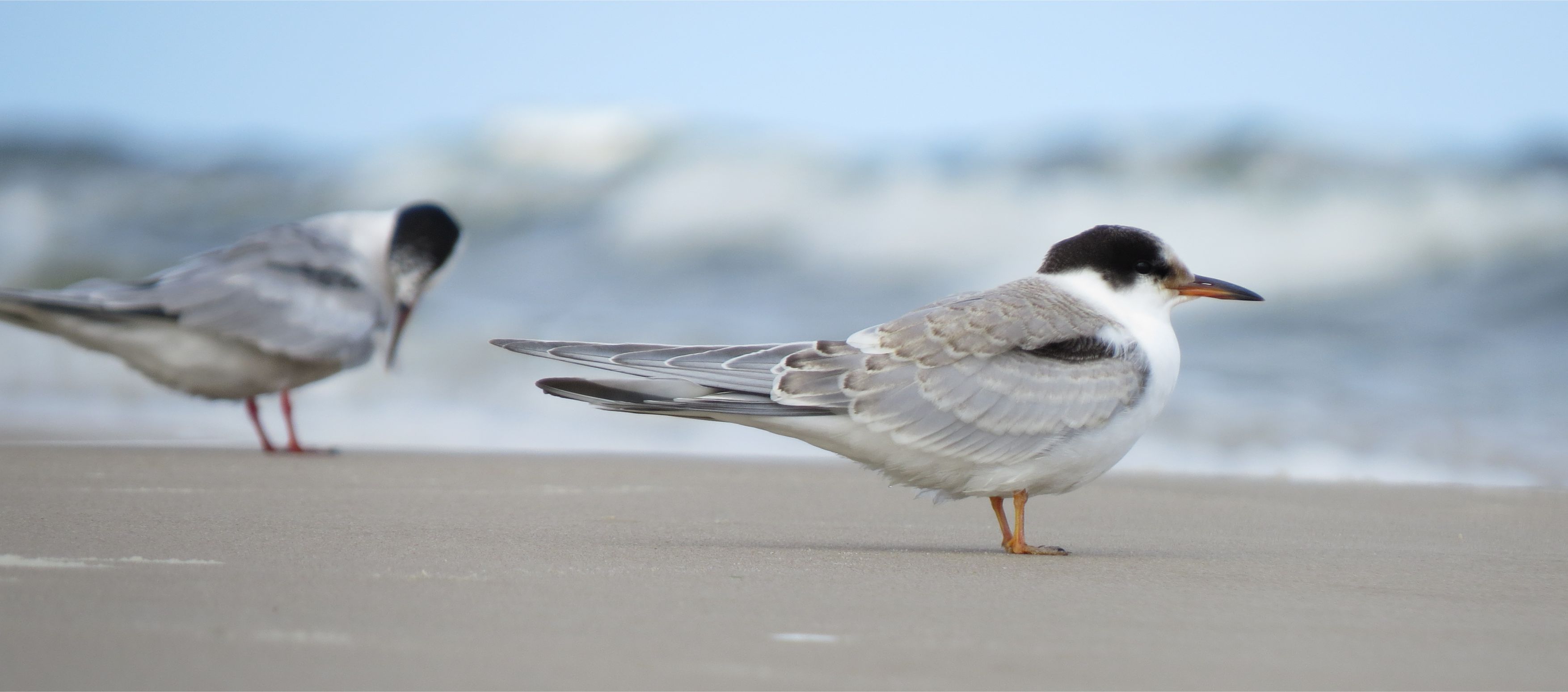 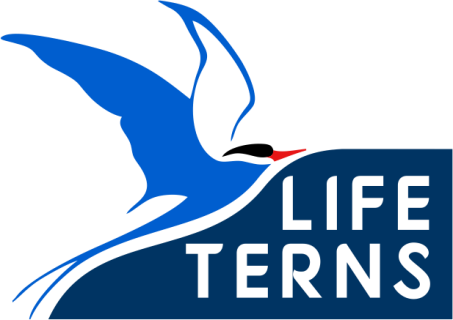 LIFE TERNS PROJEKTO VEIKLŲ TERITORIJŲ EKOSISTEMŲ PASLAUGŲ VERTINIMAS
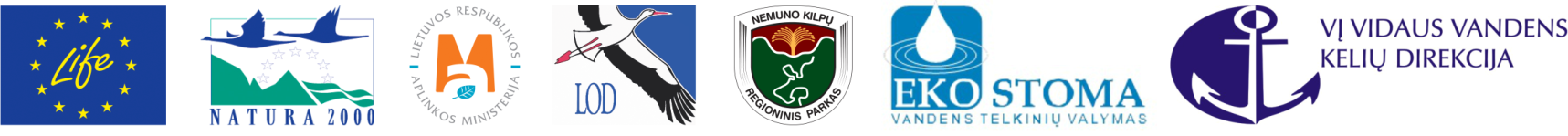 www.lifeterns.lt
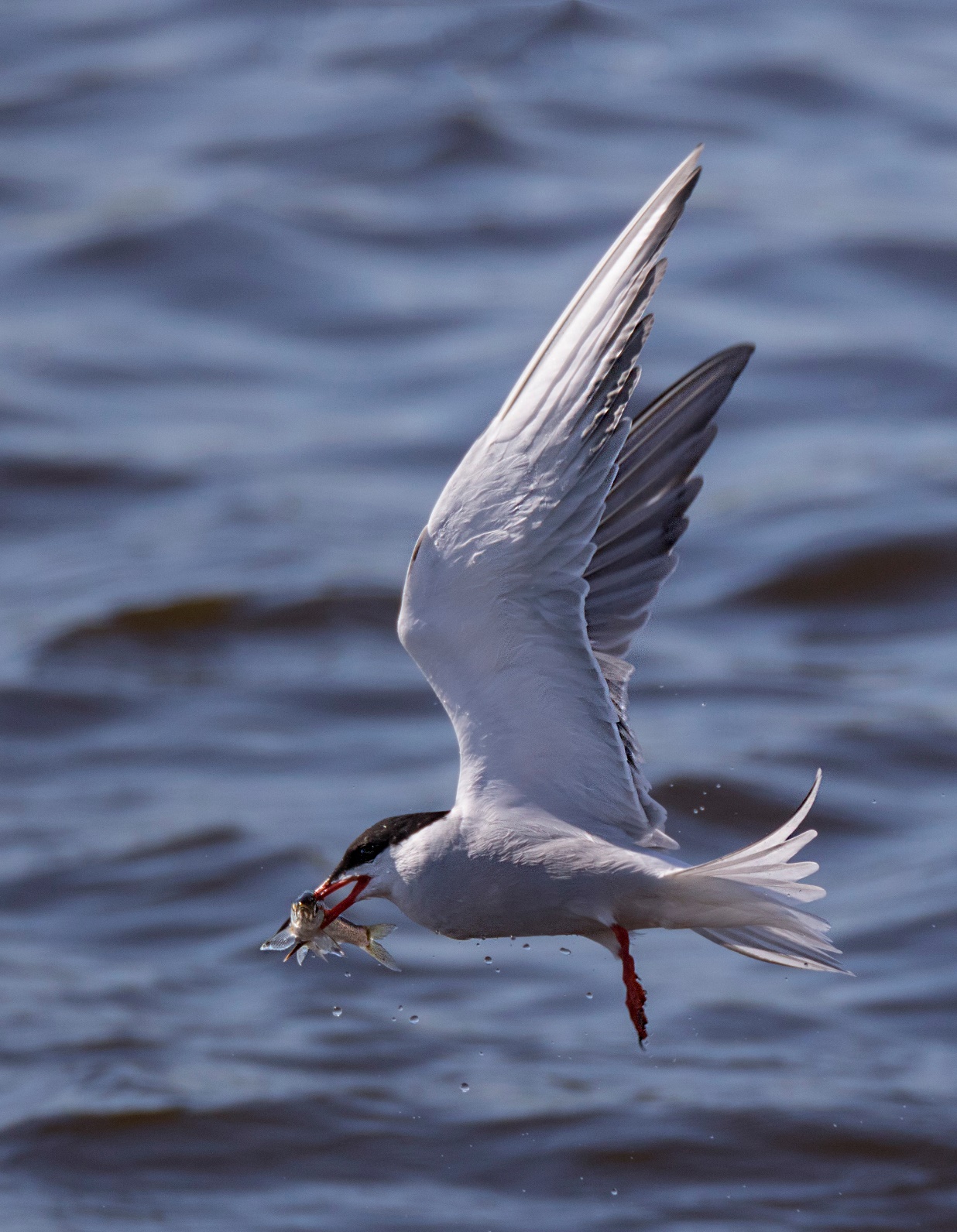 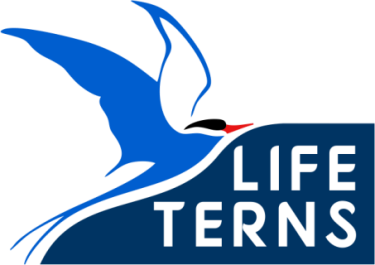 Tikslai
Projekto veiklų teritorijų teikiamų ekosistemų paslaugų ir jų galimo pokyčio įgyvendinus Projekto veiklas įvertinimas;
 
Projekto veiklų galimo socialinio-ekonominio poveikio teritorijų ekosistemų paslaugų potencialių naudotojų grupėms įvertinimas
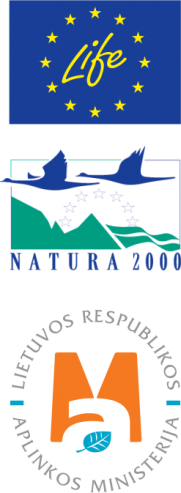 01  |  PASIRINKTA VERTINIMO SCHEMA
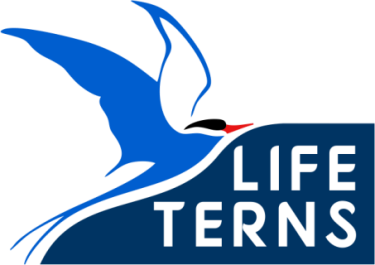 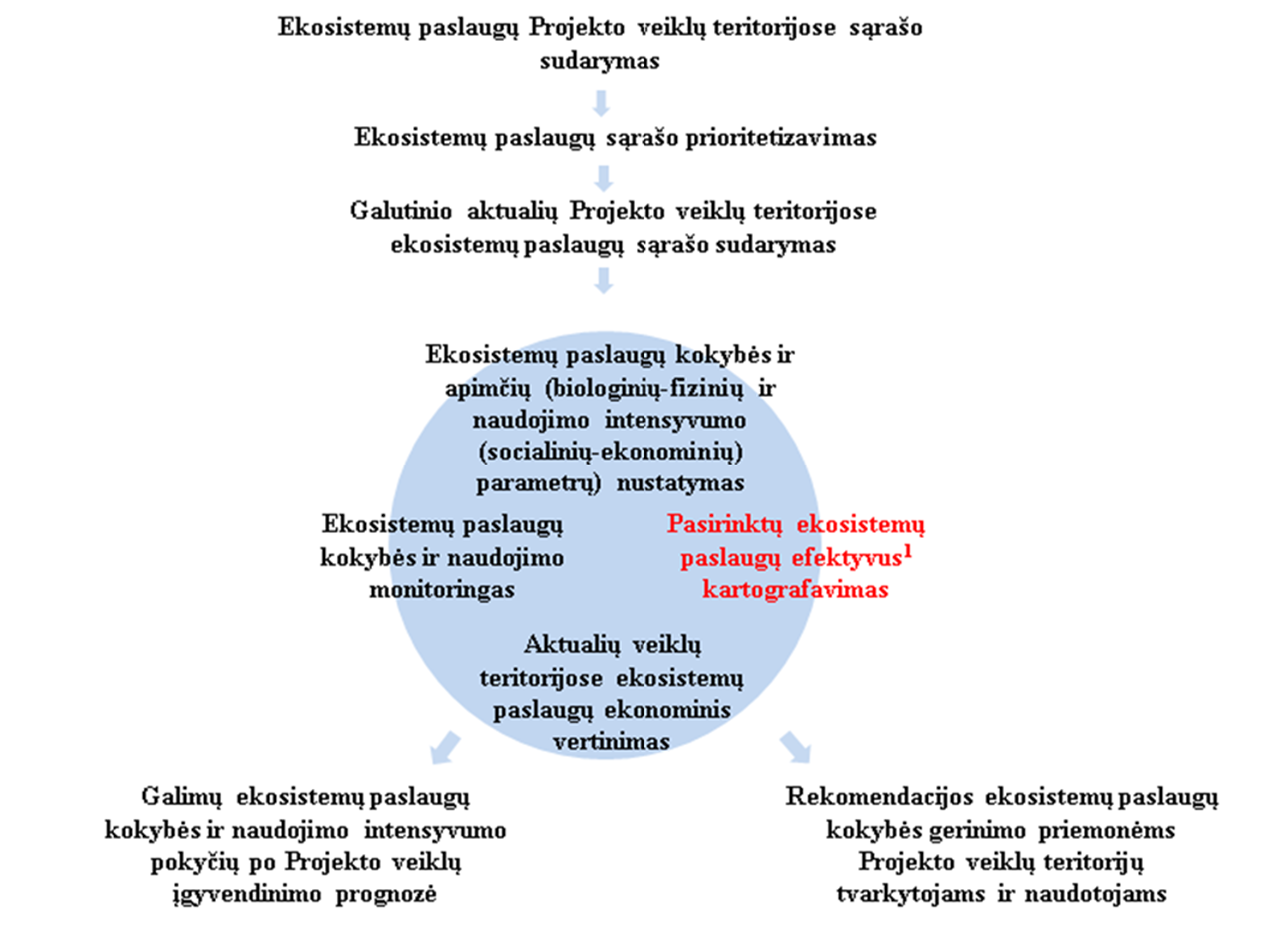 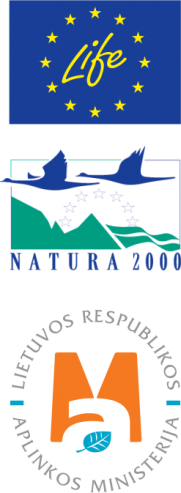 02  |  PASIRINKTŲ VERTINTI EKOSISTEMŲ PASLAUGŲ SĄRAŠAS
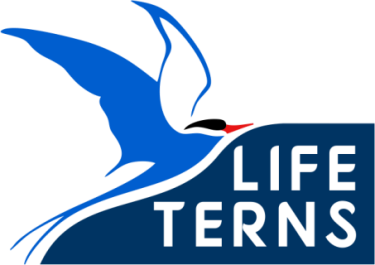 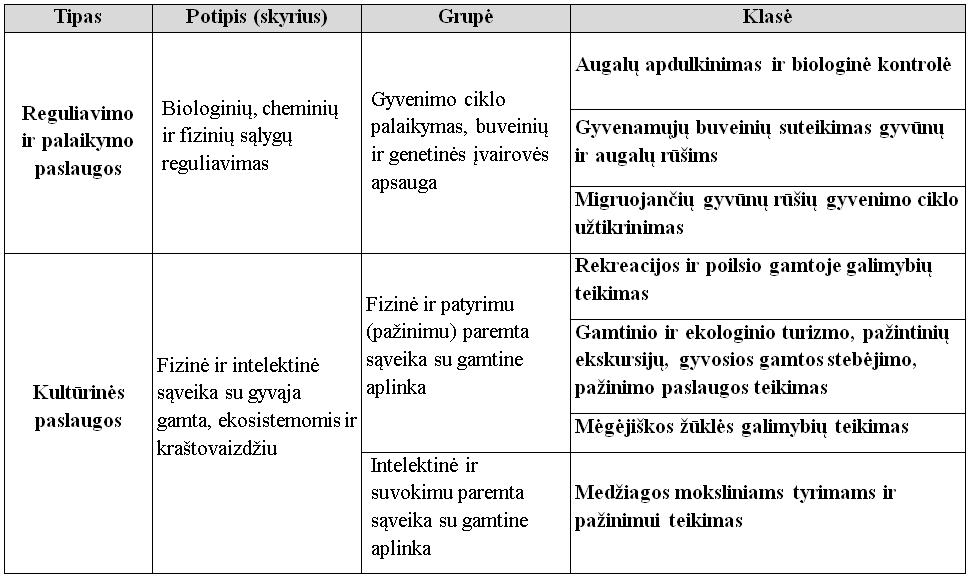 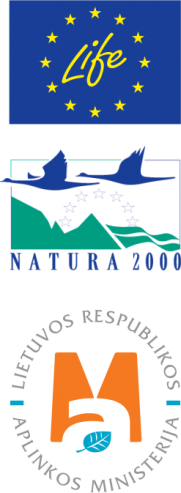 03  |  PASIRINKTI SOCIALINIO-EKONOMINIO VERTINIMO METODAI
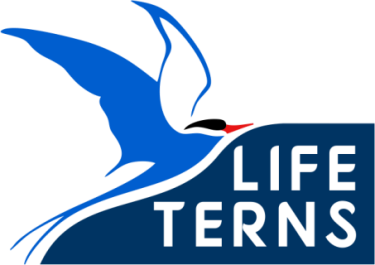 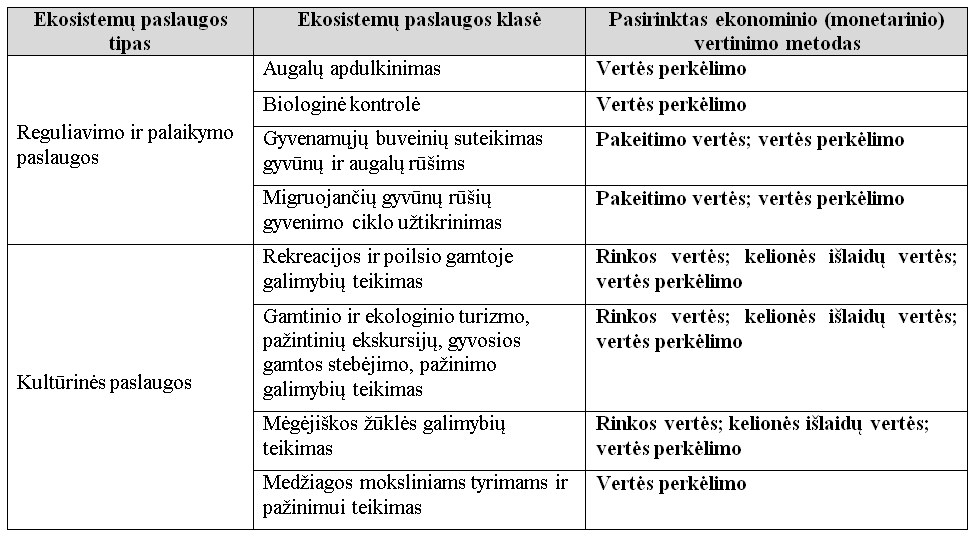 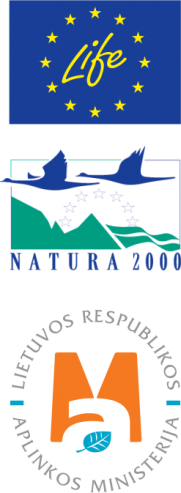 04  |  PROGNOZUOJAMI PASIRINKTŲ EKOSISTEMŲ PASLAUGŲ KOKYBĖS IR NAUDOJIMO VEKTORIAI
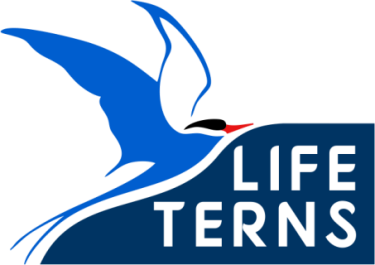 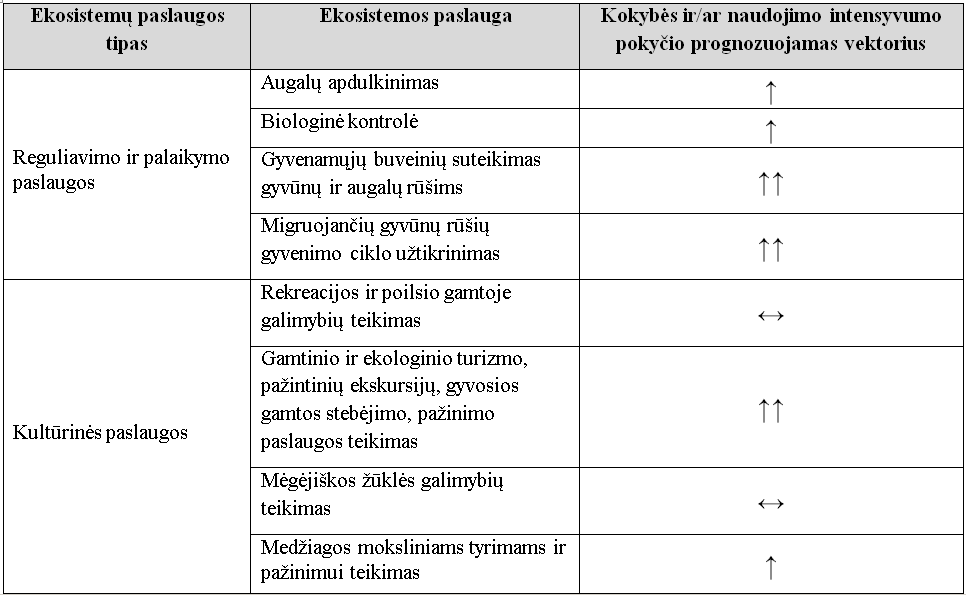 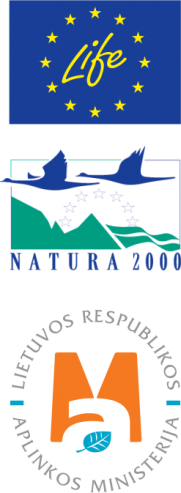 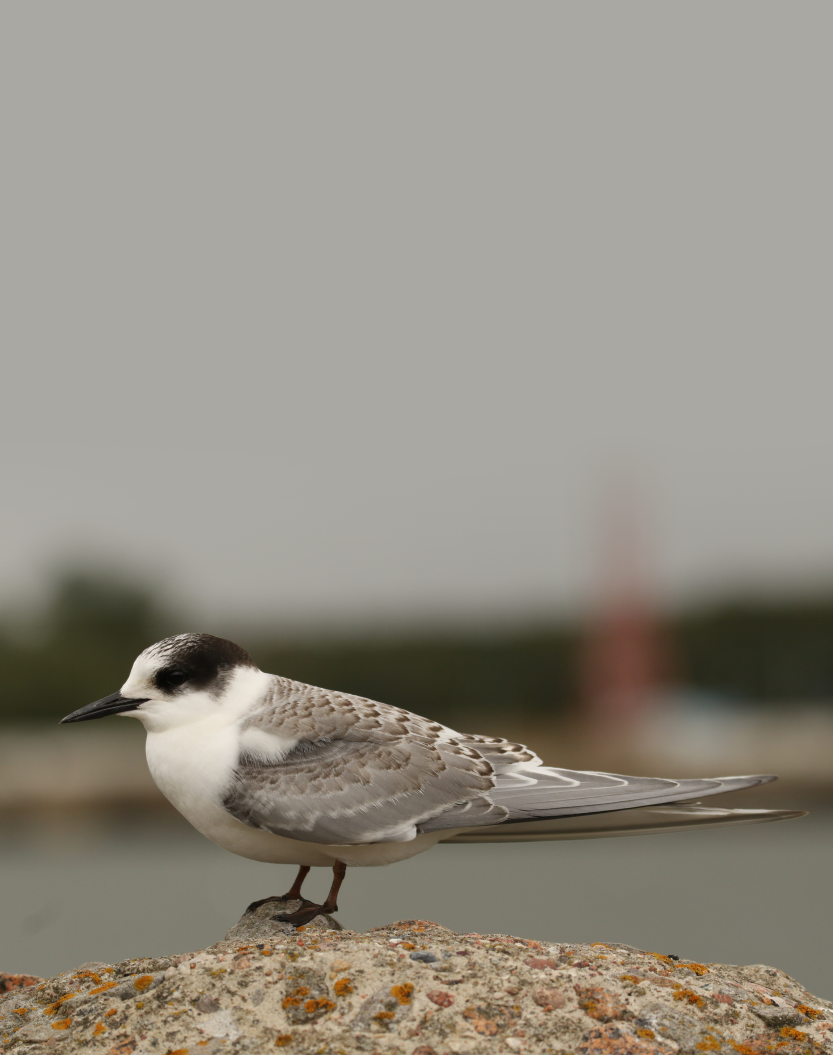 Pagrindinės potencialių naudotojų grupės
vietos bendruomenė – aplinkinių gyvenviečių (0-3 km atstumu apie Projekto veiklų teritorijas) gyventojai, 
aplinkinių savivaldybių (iki 20-30 km atstumu apie Projekto veiklų teritorijas) gyventojai – lankytojai gyvosios gamtos stebėjimo, ekoturizmo, mėgėjiškos žvejybos tikslais,
naudotojai nacionaliniu mastu – aplink Projekto veiklų teritorijas esančių traukos objektų lankytojai.
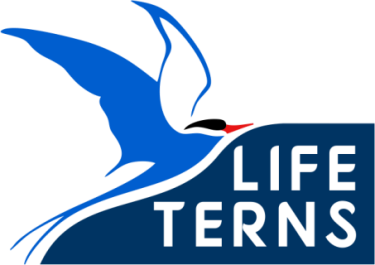 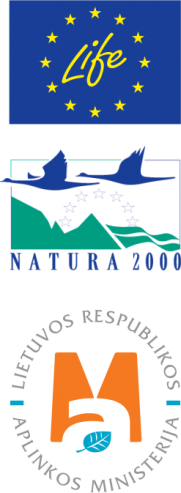 05  |  SOCIALINIO TYRIMO PROJEKTO TERITORIJOSE REZULTATŲ PAVYZDYS (KRETUONO EŽERO TERITORIJA)
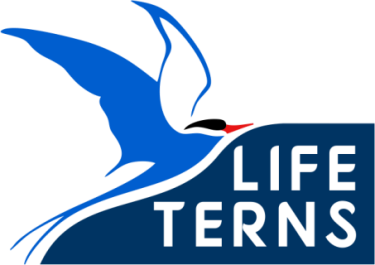 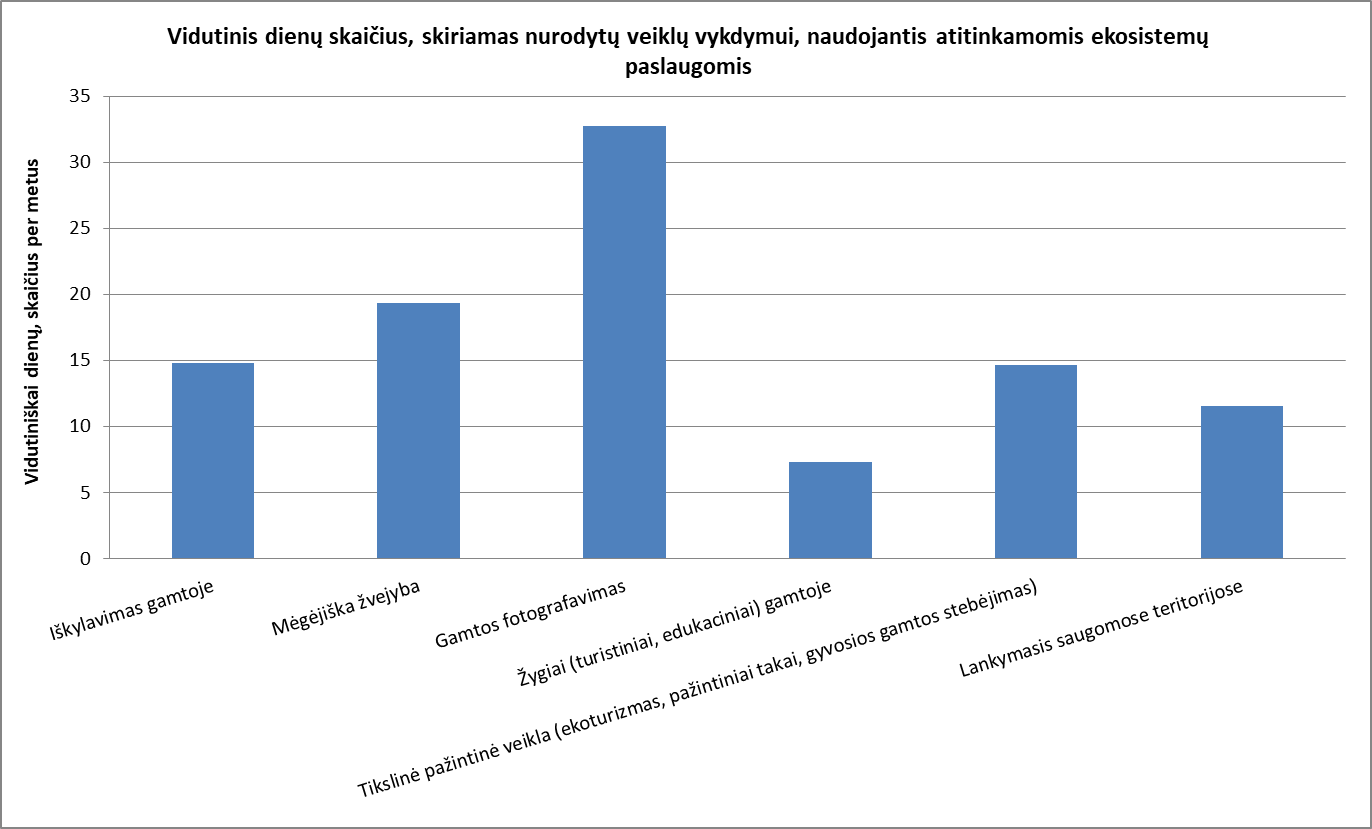 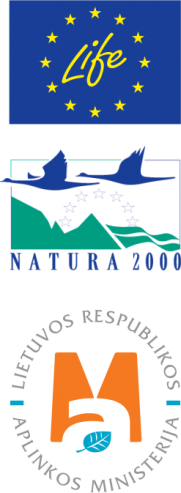 06  |  SOCIALINIO TYRIMO PROJEKTO TERITORIJOSE REZULTATŲ PAVYZDYS (KRETUONO EŽERO TERITORIJA)
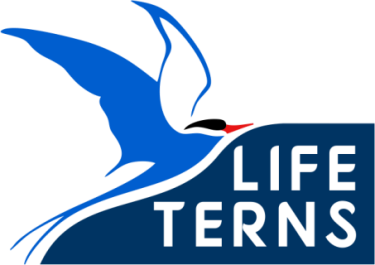 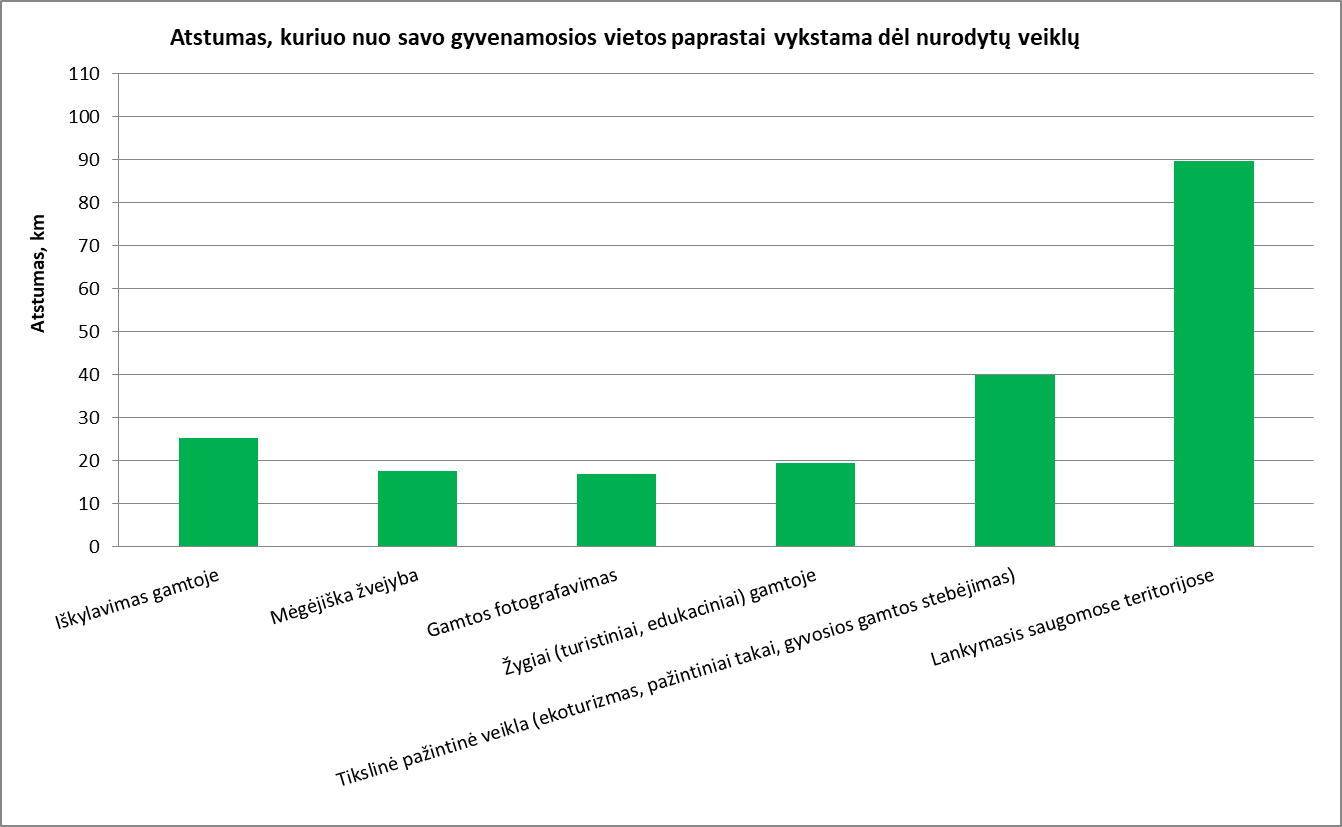 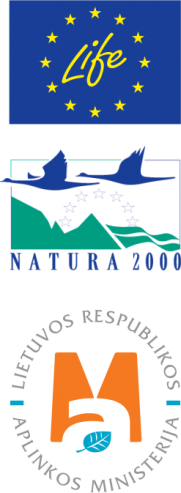 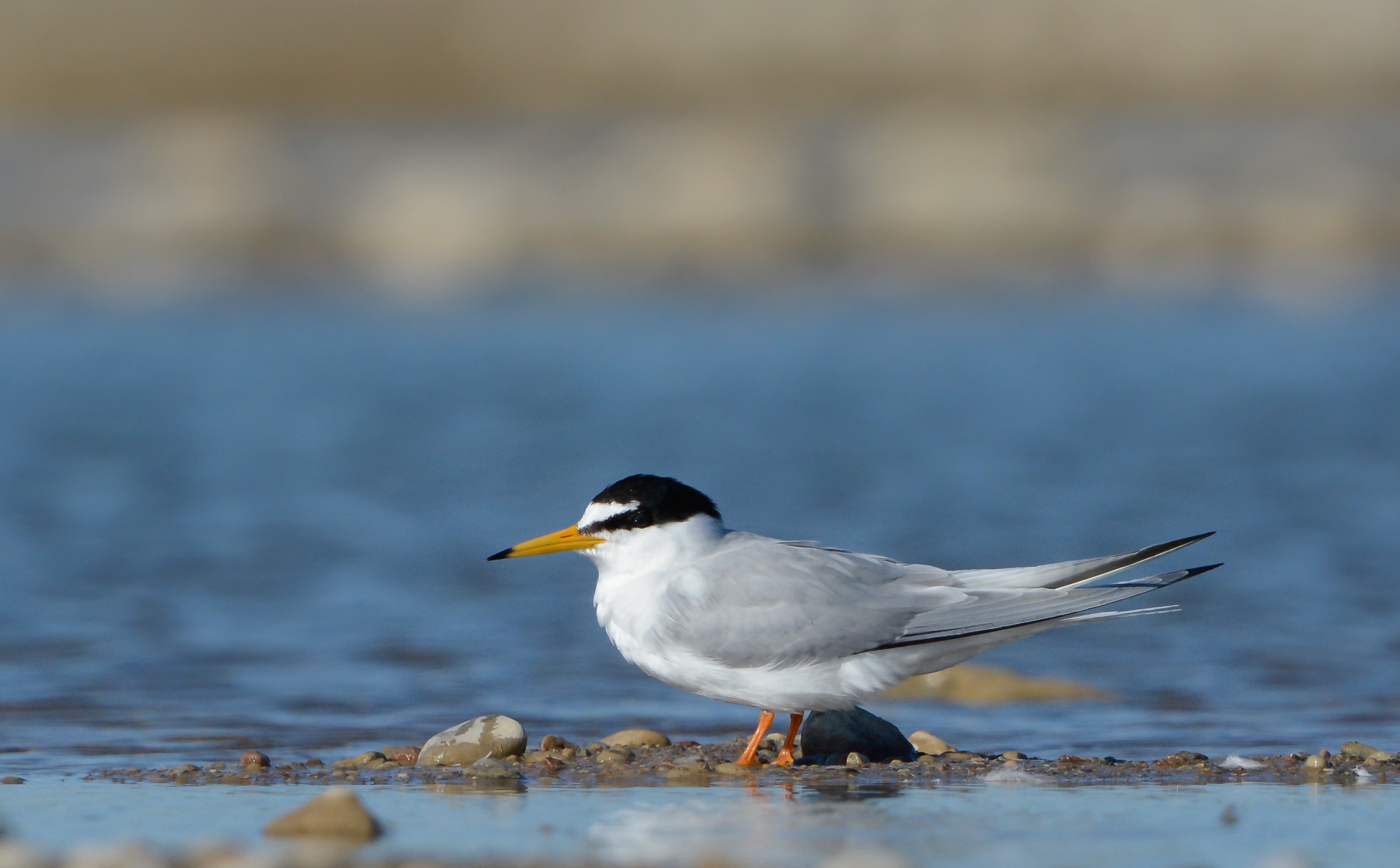 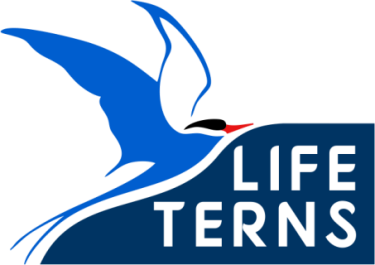 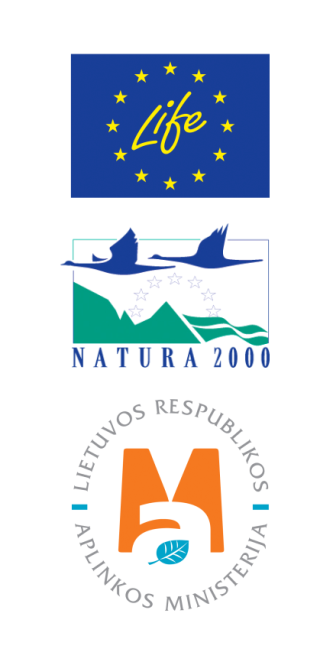 AČIŪ
UŽ DĖMESĮ
www.lifeterns.lt